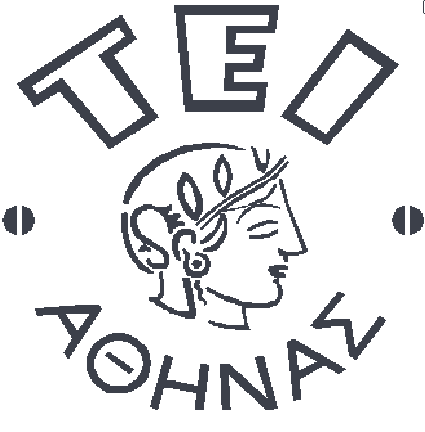 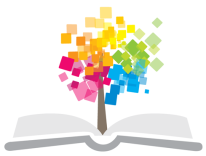 Ανοικτά Ακαδημαϊκά Μαθήματα στο ΤΕΙ Αθήνας
Συντήρηση Μεταλλικών Αντικειμένων
Ενότητα 2: Προληπτική συντήρηση μετάλλων μετά την ανάσυρση
Βασιλική Αργυροπούλου
Τμήμα Συντήρησης Αρχαιοτήτων & Έργων Τέχνης
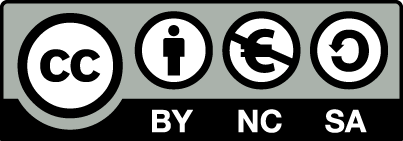 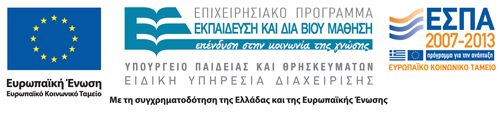 Σκοποί
Οι φοιτητές να αποκτήσουν:
Γνώση κατάλληλων πρακτικών χειρισμού κατά την ανασκαφή-ανάσυρση
Γνώση μεθόδων προληπτικής συντήρησης προ επέμβασης
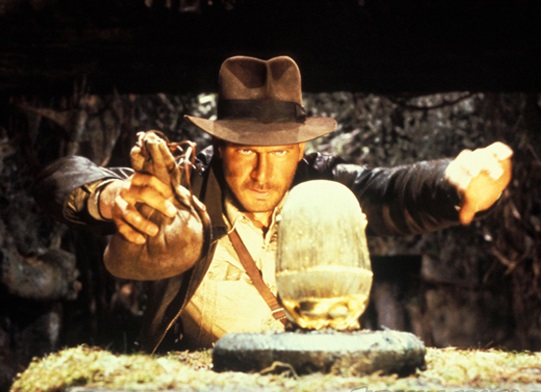 Μέθοδοι Ανάσυρσης Αντικειμένων
“Indy readies himself to grab the idol” στην wikia  διαθέσιμο με άδεια CC BY-SA 3.0
Ανασκαφή σε μπλοκ για ένα εύθραυστο αντικείμενο –χερσαίο περιβάλλον
Βήμα 1
Τα εξώτερα και κατώτερα όρια του μπλοκ που θα ανασυρθεί οριοθετούνται. 
Το αντικείμενο ενσωματώνεται σε ένα ‘βάθρο’, αφήνοντας αρκετό έδαφος σε όλες τις πλευρές για την υποστήριξη του αντικειμένου. 
Βήμα 2
Η υγρασία του μπλοκ διατηρείται με διαβροχή με νερό και το αντικείμενο προστατεύεται με στρώματα υγρής γυψογάζας ταινίας.
“Conservation Manual for Northern Archaeologists”
Σελίδα 10
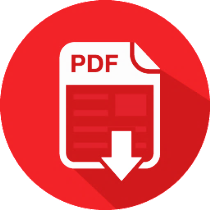 Ανασκαφή σε μπλοκ για ένα εύθραυστο αντικείμενο –χερσαίο περιβάλλον
Βήμα 3
Το μπλοκ κόβεται από κάτω με σπάτουλα και άκαμπτο εργαλείο (λάμα)
Τοποθετείται υποστήριγμα από κάτω του. 
Βήμα 4
Το μπλοκ στη συνέχεια τυλίγεται σε όλες τις πλευρές με γάζα/ταινία, μετά με φύλλο αλουμινίου και αποθηκεύεται σε ένα άκαμπτο δοχείο (π.χ. δοχεία ψύξης / δοχείο πολυαιθυλενίου με στεγανό κλείσιμο ή δοχείο από coroplast).
“Conservation Manual for Northern Archaeologists”
Σελίδα 10
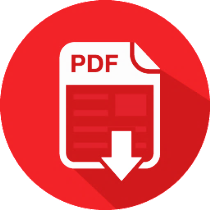 Μεταφορά στην επιφάνεια - Ενάλιο Περιβάλλον
Από τους δύτες: μεταφορά σε δίχτυα ή σε κλωβούς
Τοποθέτηση σε κλωβούς και ανάσυρση με μπαλόνια ανάδυσης (ανοικτού ή κλειστού τύπου)
Χρήση ειδικού συστήματος αναρρόφησης νερού, όπου το υλικό που αναρροφάται απολήγει σε κόσκινο στην πλατφόρμα εργασίας
© Πέτρος Νικολαΐδης
Γενικός Κανόνας
Αν τα τέχνεργα αποκαλύπτονται στεγνά, πρέπει να διατηρηθούν στεγνά. 
Αν αποκαλύπτονται υγρά, πρέπει να διατηρηθούν υγρά.
Αν αποκαλύπτονται με υγρασία, πρέπει να διατηρηθούν με την περιεχόμενη υγρασία
Ενεργός Διάβρωση
Αν τα μετάλλινα τέχνεργα δεν αποθηκεύονται κατάλληλα μετά την ανασκαφή, θα αρχίσει η ενεργός διάβρωση.
Η ενεργός διάβρωση εκδηλώνεται με την παρουσία προϊόντων διάβρωσης στο αντικείμενο, τα οποία με την αλλαγή των συνθηκών ξεκινούν αντιδράσεις που καταναλώνουν τον μεταλλικό πυρήνα.
Ελάχιστες Αλλαγές μετά την Ανασκαφή
Όταν διατηρείται μεταλλικός πυρήνας, ο στόχος του συντηρητή είναι πολύ δύσκολος, καθώς πριν την όποια επέμβαση συντήρησης, πρέπει να δημιουργηθεί ένα μικροκλίμα για τα μετάλλινα αντικείμενα παρόμοιο με τις συνθήκες ταφής τους, ώστε να διασφαλιστούν οι ελάχιστες αλλαγές προ της επέμβασης.
© Canadian Conservation Institute  (CCI)
© Εργαστήριο Συντήρησης Μεταλλικών Αντικειμένων-ΤΕΙ ΑΘΗΝΑΣ
Είναι απαραίτητη η εφαρμογή μικροκλίματος για τη διατήρηση του σιδήρου μετά την ανασκαφή!
Η μη εξειδικευμένη αποθήκευση του σιδήρου μετά την ανασκαφή μπορεί να προκαλέσει μη αναστρέψιμη ζημιά!
Εφαρμογή μικροκλίματος για τη διατήρηση του σιδήρου μετά την ανασκαφή
Στόχοι:
Διατηρεί το περιβάλλον ταφής
Δημιουργεί σταθερό μικροκλίμα για μακροπρόθεσμη αποθήκευση
©  Εθνικό Αρχαιολογικό Μουσείο Αθηνών
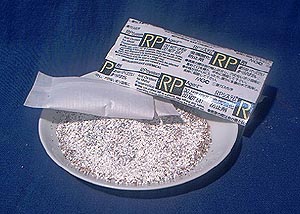 Ρυθμιστές παραγόντων μικροκλίματος
RP-A
Υλικά που δεσμεύουν οξυγόνο RP-A και RP-K 

Υλικά που δεσμεύουν την υγρασία και το οξυγόνο RP-A
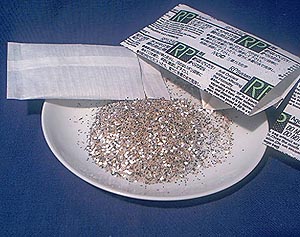 RP-K
ΧΩΡΙΣ Χρωματικό δείκτη
Για τον έλεγχο του περιβάλλοντος χρειάζεται silica gel για τη σχετική υγρασία
ΜΕ Χρωματικό δείκτη
“Indicating-silica-gel” από XtremXpert διαθέσιμο με άδεια CC BY-SA 3.0
Silica gel E, pre-conditionedΔιατηρεί την σχετική υγρασία στο 15– 35%
PROSORB cassettes
40 - 60% RH
© ART SORB, cwaller.de
Φιλμ διαχωρισμού (Barrier Films)
Φιλμ πολλαπλής επίστρωσης τριών στρωμάτων:
Εξωτερικό/επάνω: Πολυπροπυλένιο
Εσωτερικό/μεσαίο στρώμα: φύλλο φραγής με εναπόθεση κεραμικού υπό κενό σε υπόστρωμα από PVA
Εξωτερικό/κάτω στρώμα: πολυαιθυλένιο
ESCAL Neo series
© mgc.co.jp
Intercept Technology™
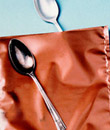 © interceptjewelrycare.com
© integrapackaging.com
Δημιουργία Θηκών
Δημιουργία αποθηκευτικών χώρων από ESCAL Barrier film
Δημιουργία Θηκών με polyethylene foam
© Εθνικό Αρχαιολογικό Μουσείο Αθηνών
Επιλογή της συνθήκες περιβάλλοντος
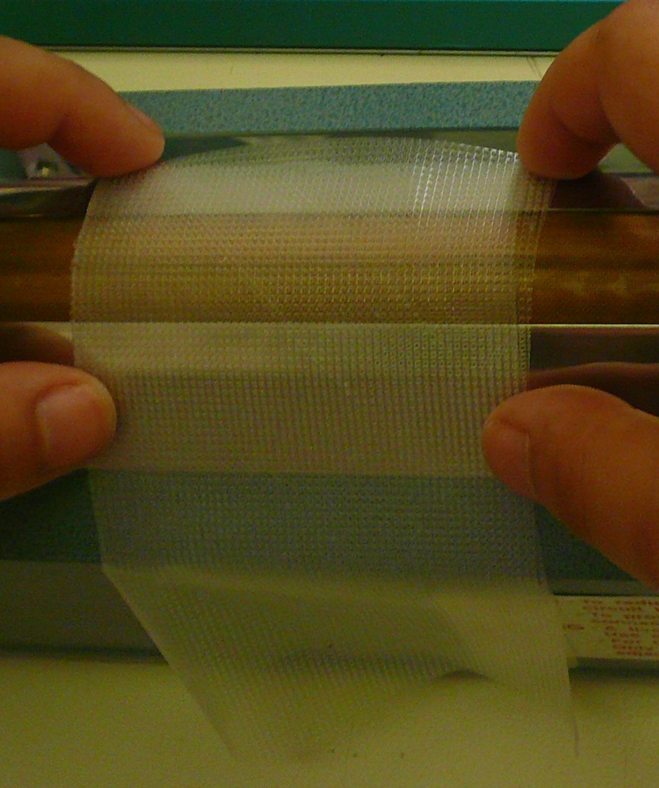 Δημιουργία φακέλου silica gel από Flexifilm
Δημιουργία σφραγίσεων
Δημιουργία σφραγίσεων με θερμοκολλητή
Διπλή εξωτερική σφράγιση
Πρόληψη από φθορές κατά τη διάρκεια της συντήρησης
Εργαστήρια ή μουσεία
Ο συντηρητής δεν πρέπει να φορά δαχτυλίδια
Πάντα πρέπει να φορά γάντια για γυαλισμένο μέταλλο
Να μην χρησιμοποιεί χαρτοταινία ή σελοτέιπ
Να μην χρησιμοποιεί ποτέ βαμβάκι
Να προστατεύει τα αντικείμενα με μεταξωτό χαρτί, μη όξινο ή αφρολέξ από πολυαιθυλένιο (polyethylene foam)
Προετοιμασία και αποθήκευση για στεγνά αντικείμενα
Αν υπάρχει ενεργός διάβρωση πάνω στο αντικείμενο πρέπει τότε να αποθηκευτεί σε σχετική υγρασία 35%.
Η αποθήκευση να γίνεται σε κλειστό μέρος.
Να μην αφήνονται δύο μεταλλικά αντικείμενα να έρθουν σε επαφή.
Να χρησιμοποιούνται μεταξωτό χαρτί (μη όξινο), αφρώδες φύλλο πολυαιθυλενίου ή «Ethafoam», σακούλες και κουτιά από πολυαιθυλένιο (Tupperware ®) ή κουτιά από πολυστυρένιο.
Όχι εφημερίδα ή λάστιχα ή αφρολέξ πολυουραιθάνης και πλαστικό από πολυβινυλοχλωρίδιο (The Belstein Test).
Αποθήκευση σε μεταλλικά ράφια, όπου το τελικό στρώμα βαφής να είναι ψημένο (να μην υπάρχει μυρωδιά από τη βαφή).
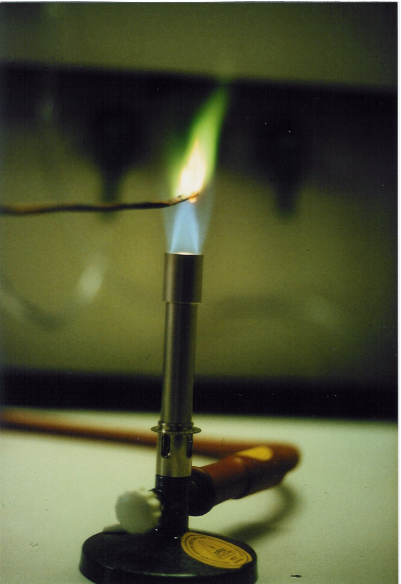 Belstein Test για πολυβινυλοχλωρίδιο
© Sustainable development & "Green Chemistry"
Προετοιμασία και αποθήκευση για ενάλια μεταλλικά αντικείμενα
Τα αντικείμενα πρέπει να διατηρούνται βρεγμένα πριν τον καθαρισμό.
Σιδερένια αντικείμενα από τη θάλασσα πρέπει να εμβαπτίζονται σε 2% NaOH.
Προσοχή: αν πέσει το pH <12 θα διαβρωθεί ο σίδηρος.
Για χαλκό ή κράμα χαλκού χρησιμοποιείται απιονισμένο νερό για μικρό χρονικό διάστημα ή 1%BTA σε αιθανόλη ή νερό.
Ο μόλυβδος πάντα αποθηκεύεται σε νερό βρύσης.
Στα σύνθετα υλικά (π.χ. σίδηρο με ξύλο) χρησιμοποιείται αέριο  άζωτο στο διάλυμα (μεγάλα αντικείμενα).
Για μικρά αντικείμενα, χρησιμοποιείται 1% Hostacor IT σε νερό ή 1:1 νερό-αιθανόλη.
Βιβλιογραφία
Conservation Manual for Northern Archaeologists
C. Mathias, K. Ramsdale, D. Nixon, Saving archaeological iron using the Revolutionary Preservation System, Proceedings of Metal 2004 National Museum of Australia Canberra ACT 4–8 October 2004.
J.P. Brown, The Field Museum archaeological metals project: Distributed, in situ microenvironments for the preservation of unstable archaeological metals using Escal barrier film, © 2010 by The American Institute for Conservation of Historic & Artistic Works, 1156 15th Street NW, Suite 320, Washington, DC 20005.
Ευχαριστίες
Το Εθνικό Αρχαιολογικό Μουσείο Αθηνών:
Δρ. Ρ. Προσκυνητοπούλου
Δρ. Ν. Παλαιοκρασσά
Το προσωπικό του εργαστηρίου μετάλλινων αντικειμένων
Ε. Μιάρη
Πτυχιακή: Καλαμβόκα Κων/να Ευρώπη, Παπαγεωργίου Σπυρίδων, Υπεύθυνη Καθηγήτρια: Γιαννουλάκη Μαρία
Τέλος Ενότητας
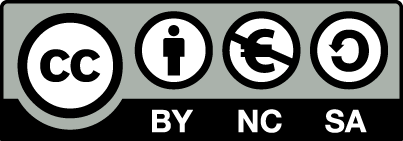 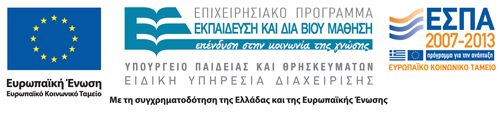 Σημειώματα
Σημείωμα Αναφοράς
Copyright Τεχνολογικό Εκπαιδευτικό Ίδρυμα Αθήνας, Βασιλική Αργυροπούλου 2014. Βασιλική Αργυροπούλου. «Συντήρηση Μεταλλικών Αντικειμένων. Ενότητα 2: Προληπτική συντήρηση μετάλλων μετά την ανάσυρση». Έκδοση: 1.0. Αθήνα 2014. Διαθέσιμο από τη δικτυακή διεύθυνση: ocp.teiath.gr.
Σημείωμα Αδειοδότησης
Το παρόν υλικό διατίθεται με τους όρους της άδειας χρήσης Creative Commons Αναφορά, Μη Εμπορική Χρήση Παρόμοια Διανομή 4.0 [1] ή μεταγενέστερη, Διεθνής Έκδοση.   Εξαιρούνται τα αυτοτελή έργα τρίτων π.χ. φωτογραφίες, διαγράμματα κ.λ.π., τα οποία εμπεριέχονται σε αυτό. Οι όροι χρήσης των έργων τρίτων επεξηγούνται στη διαφάνεια  «Επεξήγηση όρων χρήσης έργων τρίτων». 
Τα έργα για τα οποία έχει ζητηθεί άδεια  αναφέρονται στο «Σημείωμα  Χρήσης Έργων Τρίτων».
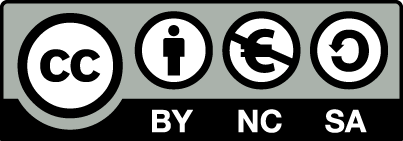 [1] http://creativecommons.org/licenses/by-nc-sa/4.0/ 
Ως Μη Εμπορική ορίζεται η χρήση:
που δεν περιλαμβάνει άμεσο ή έμμεσο οικονομικό όφελος από την χρήση του έργου, για το διανομέα του έργου και αδειοδόχο
που δεν περιλαμβάνει οικονομική συναλλαγή ως προϋπόθεση για τη χρήση ή πρόσβαση στο έργο
που δεν προσπορίζει στο διανομέα του έργου και αδειοδόχο έμμεσο οικονομικό όφελος (π.χ. διαφημίσεις) από την προβολή του έργου σε διαδικτυακό τόπο
Ο δικαιούχος μπορεί να παρέχει στον αδειοδόχο ξεχωριστή άδεια να χρησιμοποιεί το έργο για εμπορική χρήση, εφόσον αυτό του ζητηθεί.
Επεξήγηση όρων χρήσης έργων τρίτων
Δεν επιτρέπεται η επαναχρησιμοποίηση του έργου, παρά μόνο εάν ζητηθεί εκ νέου άδεια από το δημιουργό.
©
διαθέσιμο με άδεια CC-BY
Επιτρέπεται η επαναχρησιμοποίηση του έργου και η δημιουργία παραγώγων αυτού με απλή αναφορά του δημιουργού.
διαθέσιμο με άδεια CC-BY-SA
Επιτρέπεται η επαναχρησιμοποίηση του έργου με αναφορά του δημιουργού, και διάθεση του έργου ή του παράγωγου αυτού με την ίδια άδεια.
διαθέσιμο με άδεια CC-BY-ND
Επιτρέπεται η επαναχρησιμοποίηση του έργου με αναφορά του δημιουργού. 
Δεν επιτρέπεται η δημιουργία παραγώγων του έργου.
διαθέσιμο με άδεια CC-BY-NC
Επιτρέπεται η επαναχρησιμοποίηση του έργου με αναφορά του δημιουργού. 
Δεν επιτρέπεται η εμπορική χρήση του έργου.
Επιτρέπεται η επαναχρησιμοποίηση του έργου με αναφορά του δημιουργού
και διάθεση του έργου ή του παράγωγου αυτού με την ίδια άδεια.
Δεν επιτρέπεται η εμπορική χρήση του έργου.
διαθέσιμο με άδεια CC-BY-NC-SA
διαθέσιμο με άδεια CC-BY-NC-ND
Επιτρέπεται η επαναχρησιμοποίηση του έργου με αναφορά του δημιουργού.
Δεν επιτρέπεται η εμπορική χρήση του έργου και η δημιουργία παραγώγων του.
Επιτρέπεται η επαναχρησιμοποίηση του έργου, η δημιουργία παραγώγων αυτού και η εμπορική του χρήση, χωρίς αναφορά του δημιουργού.
διαθέσιμο με άδεια 
CC0 Public Domain
Επιτρέπεται η επαναχρησιμοποίηση του έργου, η δημιουργία παραγώγων αυτού και η εμπορική του χρήση, χωρίς αναφορά του δημιουργού.
διαθέσιμο ως κοινό κτήμα
χωρίς σήμανση
Συνήθως δεν επιτρέπεται η επαναχρησιμοποίηση του έργου.
30
Explanation of the third party works’ use
©
The reuse of the work is not allowed. Permission from the creator is required.
διαθέσιμο με άδεια CC-BY
The reuse, sharing and adaptation of the work is allowed  as long as creator is credited appropriately
διαθέσιμο με άδεια CC-BY-SA
The reuse, sharing and adaptation of the work is allowed  as long as creator is credited appropriately and the derivative work is distributed with the same license.
διαθέσιμο με άδεια CC-BY-ND
The reuse of the work is allowed  as long as creator is credited appropriately. No derivatives are allowed.
διαθέσιμο με άδεια CC-BY-NC
The reuse of the work is allowed  as long as creator is credited appropriately. Commercial use is not allowed
διαθέσιμο με άδεια CC-BY-NC-SA
The reuse, sharing and adaptation of the work is allowed  as long as creator is credited appropriately and the derivative work is distributed with the same license. Commercial use is not allowed.
διαθέσιμο με άδεια CC-BY-NC-ND
The reuse of the work is allowed  as long as creator is credited appropriately. Derivatives and commercial use are allowed.
The reuse, sharing and adaptation of the work is allowed  as the commercial use without crediting the creator.
διαθέσιμο με άδεια 
CC0 Public Domain
The reuse, sharing and adaptation of the work is allowed  as the commercial use without crediting the creator.
διαθέσιμο ως κοινό κτήμα
χωρίς σήμανση
Usually the reuse of the work is not allowed
31
Διατήρηση Σημειωμάτων
Οποιαδήποτε αναπαραγωγή ή διασκευή του υλικού θα πρέπει να συμπεριλαμβάνει:
το Σημείωμα Αναφοράς
το Σημείωμα Αδειοδότησης
τη δήλωση Διατήρησης Σημειωμάτων
το Σημείωμα Χρήσης Έργων Τρίτων (εφόσον υπάρχει)
μαζί με τους συνοδευόμενους υπερσυνδέσμους.
Χρηματοδότηση
Το παρόν εκπαιδευτικό υλικό έχει αναπτυχθεί στo πλαίσιo του εκπαιδευτικού έργου του διδάσκοντα.
Το έργο «Ανοικτά Ακαδημαϊκά Μαθήματα στο ΤΕΙ Αθήνας» έχει χρηματοδοτήσει μόνο την αναδιαμόρφωση του εκπαιδευτικού υλικού. 
Το έργο υλοποιείται στο πλαίσιο του Επιχειρησιακού Προγράμματος «Εκπαίδευση και Δια Βίου Μάθηση» και συγχρηματοδοτείται από την Ευρωπαϊκή Ένωση (Ευρωπαϊκό Κοινωνικό Ταμείο) και από εθνικούς πόρους.
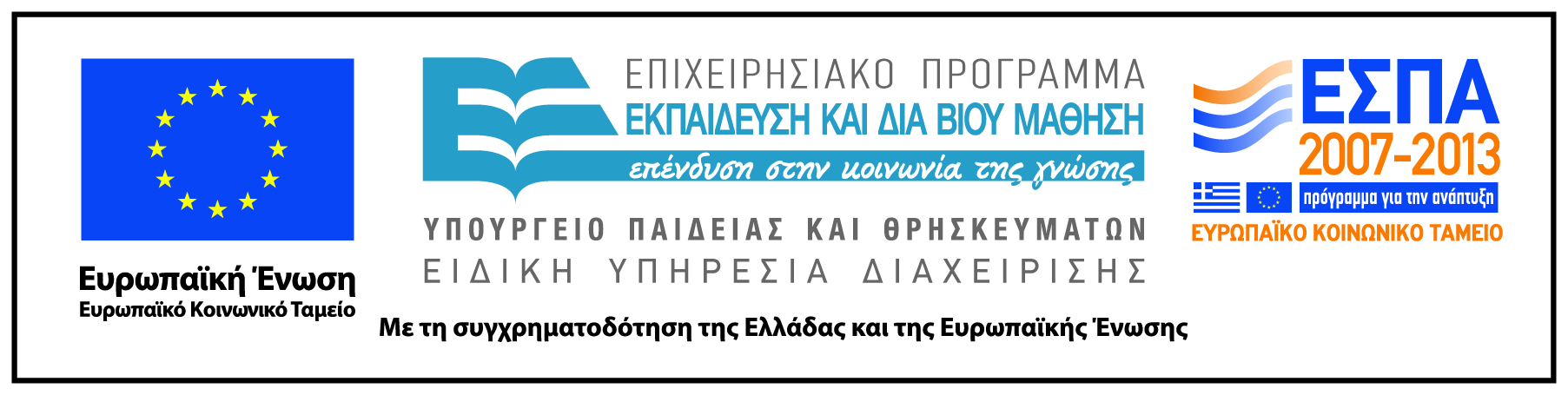